SAMARBEIDSMODELLPÅ DØLI SKOLEOppdatert 26.10.23
NIVÅ 1
SAKER SOM GJELDER FLERE BARN
FORESATT
Meld ifra til kontaktlærer
Ved behov kobles leder for skolemiljø- og ressursteam/trinnkontakt inn
NIVÅ 1
SAKER SOM GJELDER DITT BARN
FORESATT
Meld ifra til kontaktlærer
Ved behov kobles leder for skolemiljø og ressursteam inn
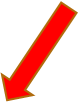 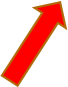 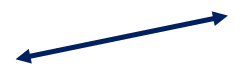 KONTAKTLÆRER
Kontaktlærer undersøker saken sammen med skolemiljø- og ressursteam
Iverksetter tiltak og gir tilbakemelding
Ved behov kobles nærmeste leder inn.
KONTAKTLÆRER
Kontaktlærer undersøker saken
Iverksetter tiltak
Gir tilbakemelding til foresatt
Ved behov kobles nærmeste leder inn
SKOLEMILJØ-OG RESSURSTEAM
Skolemiljø- og ressursteam undersøker saken sammen med kontaktlærer
En eventuell aktivitetsplan utarbeides i samarbeid med kontaktlærer og foresatt
Skolemiljø- og ressursteam koordinerer samarbeidet og gir tilbakemelding til kontaktlærer/foresatt
TRINNKONTAKT
Saken drøftes med kontaktlærer
Ved behov drøftes saken videre med andre foresatte i kontaktgruppen
Samarbeid og forslag til tiltak drøftes og iverksettes i dialog med kontaktlærer
Ved behov kobles FAU inn
NIVÅ 2
AVDELINGSLEDER
Nærmeste leder undersøker, iverksetter og gir tilbakemelding til kontaktlærer/foresatt
Ved behov kobles rektor inn
NIVÅ 2
AVDELINGSLEDER
Nærmeste leder undersøker, koordinere, følger opp og gir tilbakemelding til foresatt
Ved behov kobles rektor inn
NIVÅ 3
FAU
FAU undersøker og drøfter saken
Ved behov tar FAU kontakt med rektor
FAU gir direkte tilbakemelding til foresatt eller gjennom trinnkontakt.
NIVÅ 3
REKTOR
Rektor undersøker, koordinere og følger opp 
Ved behov tar rektor kontakt med FAU
Rektor gir direkte tilbakemelding til foresatt/FAU eller gjennom nivåene under.
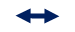 NIVÅ 3
REKTOR
Rektor undersøker, koordinere, følger opp og gir tilbakemelding til foresatt direkte eller gjennom nivåene under.
HUSK AT Saker alltid SKAL søkes løst på lavest mulig nivå – løft saken når DET ER nødvendig!

Som foresatt er det viktig at du melder ifra. Sørg for at saken blir løst på lavest mulig nivå, det vil si mellom kontaktlærer og foresatt på grønt nivå. Kontaktlærer må kjenne til saken for å kunne iverksette tiltak og følge opp. Dersom det ikke er mulig å finne tilfredsstillende løsning på lavest nivå, må saken løftes til nivået over. Da bør det være en enighet/blitt snakket om før neste nivå kobles inn.